La logique curriculaire de programme
Fin de la juxtaposition des programmes disciplinaires annuels qui imposent contenus, démarches, progressions

             Projet global et collectif, plus attentif à la totalité des expériences d’apprentissage de l’élève et à ses besoins, dans un contexte local

Vise l’adaptabilité par l’élève (notion de compétence) 
dans un monde complexe
EPS   Soclée

 Socle = Programme des programmes

 EPS = Moyen et Fin
Volet 3
EPS
Volet 2
Socle
Volet 1
Objectif Socle
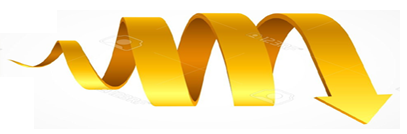 Apprentissage spiralaire
Clés de lecture des programmes
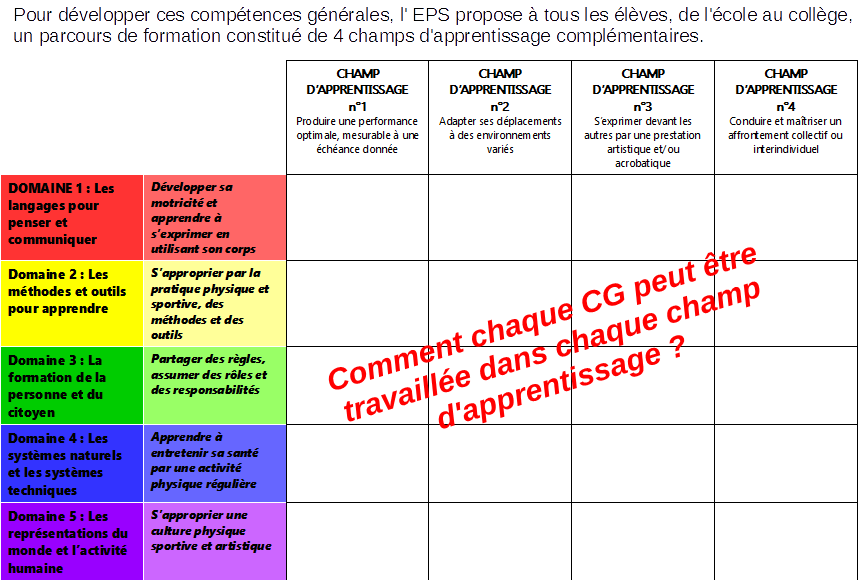